New RoutesStarting from Christmas Hill ParkColor Map
10/8/2024
Instructions for making Color “All Roads” and “All Routes” Maps
Using RideWithGPS, PAINT, and Powerpoint
Start with RideWithGPS, create a route of all roads to be used
Hide the elevation profile, and click full screen
Alt-PrintScreen to copy the color map
Copy the color map onto a Powerpoint page, and crop/resize it to fill the page
Add Star symbols for each reststop
Add reststop names, fontsize = 14, Bold
Once everything is positioned correctly, then group all together. This is the “All Roads”master 
Save the file
On a new page, create the legend, showing color arrows for each route
Copy the “All Roads” master to a new page
Copy the legend onto this new page
Group all items together. This page will be used for “Riders vs Time” pages
Copy this page onto another new page
Add the color arrows all along the routes
Once everything is positioned correctly, then group all together. This is the “All Routes”master 
Save the file again
For each master page, do the following steps
Select all, then Ctrl-C to copy
Go to PAINT, and ctrl-V to paste
Save as a JPG file. “All Roads”, “All Routes”
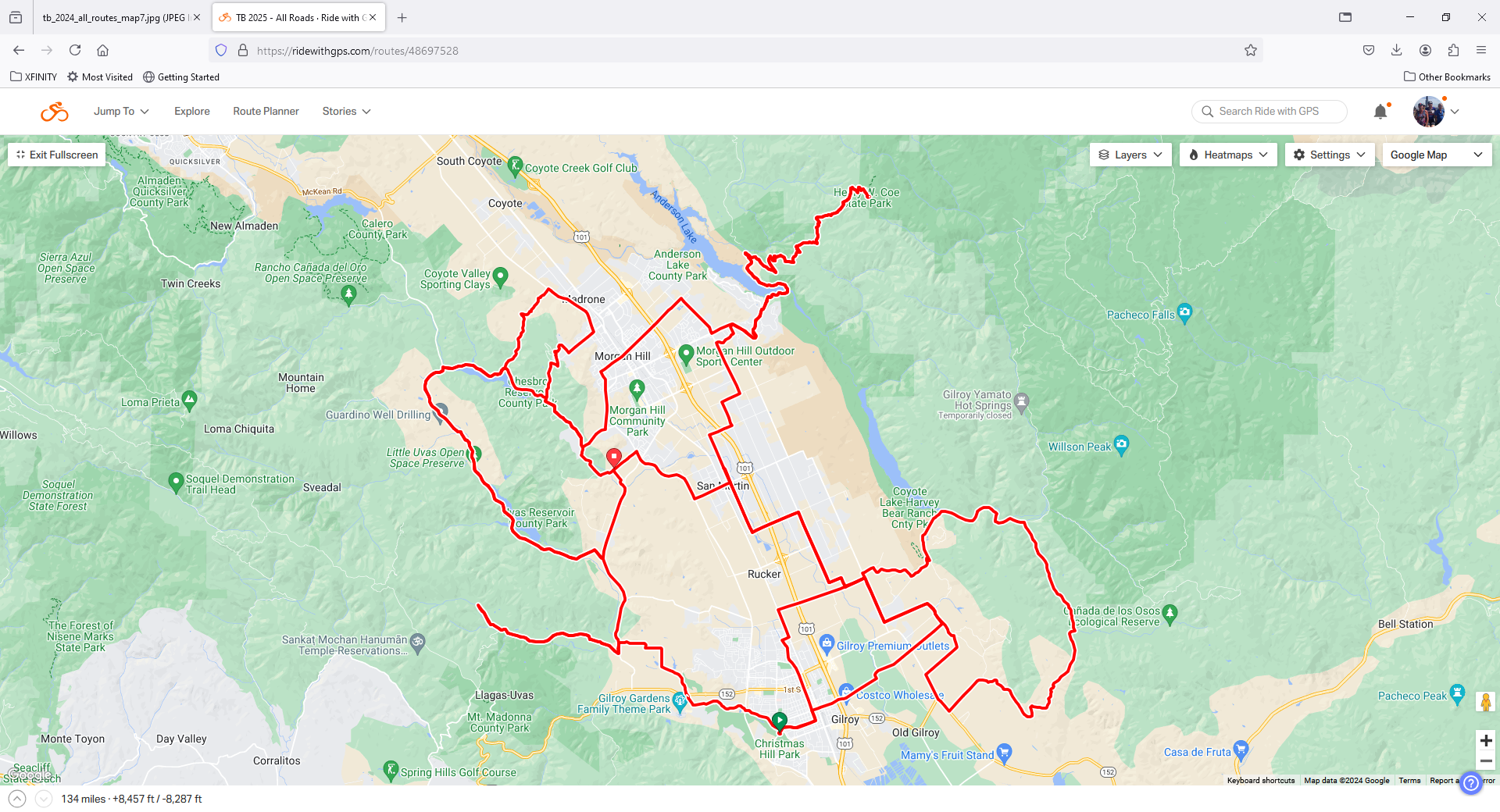 Henry Coe
State Park
Llagas / 
Willow Springs
San Martin
Gilroy 
Hot Springs
CalFire Station
Uvas Reservoir
County Park
Redwood Retreat
Christmas Hill Park
33 Mile – shortest route
  44 Mile – short route
  62 Mile – adds Gilroy Hot Springs
  90 Mile – adds Henry Coe
100 Mile – adds Redwood Retreat
33 Mile – shortest route
  44 Mile – short route
  62 Mile – adds Gilroy Hot Springs
  90 Mile – adds Henry Coe
100 Mile – adds Redwood Retreat
29 Mile  – 1 reststop
   49 Mile  – 2 reststops
   73 Mile  – 3 reststops
 100 Mile  – 4 reststops
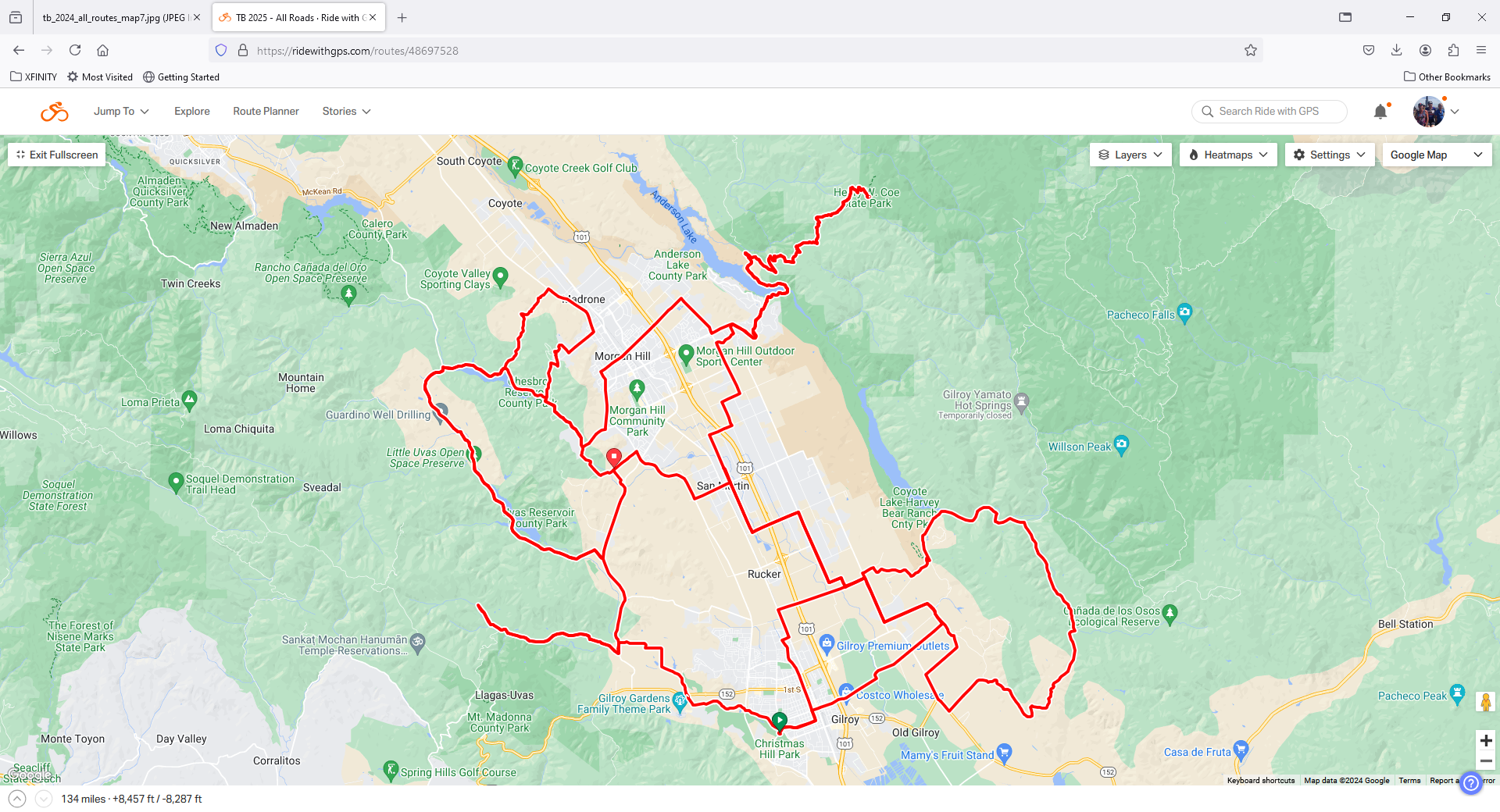 Henry Coe
State Park
Llagas / 
Willow Springs
San Martin
Gilroy 
Hot Springs
CalFire Station
Uvas Reservoir
County Park
29 Mile  – 1 reststop
   49 Mile  – 2 reststops
   73 Mile  – 3 reststops
 100 Mile  – 4 reststops
Redwood Retreat
Christmas Hill Park
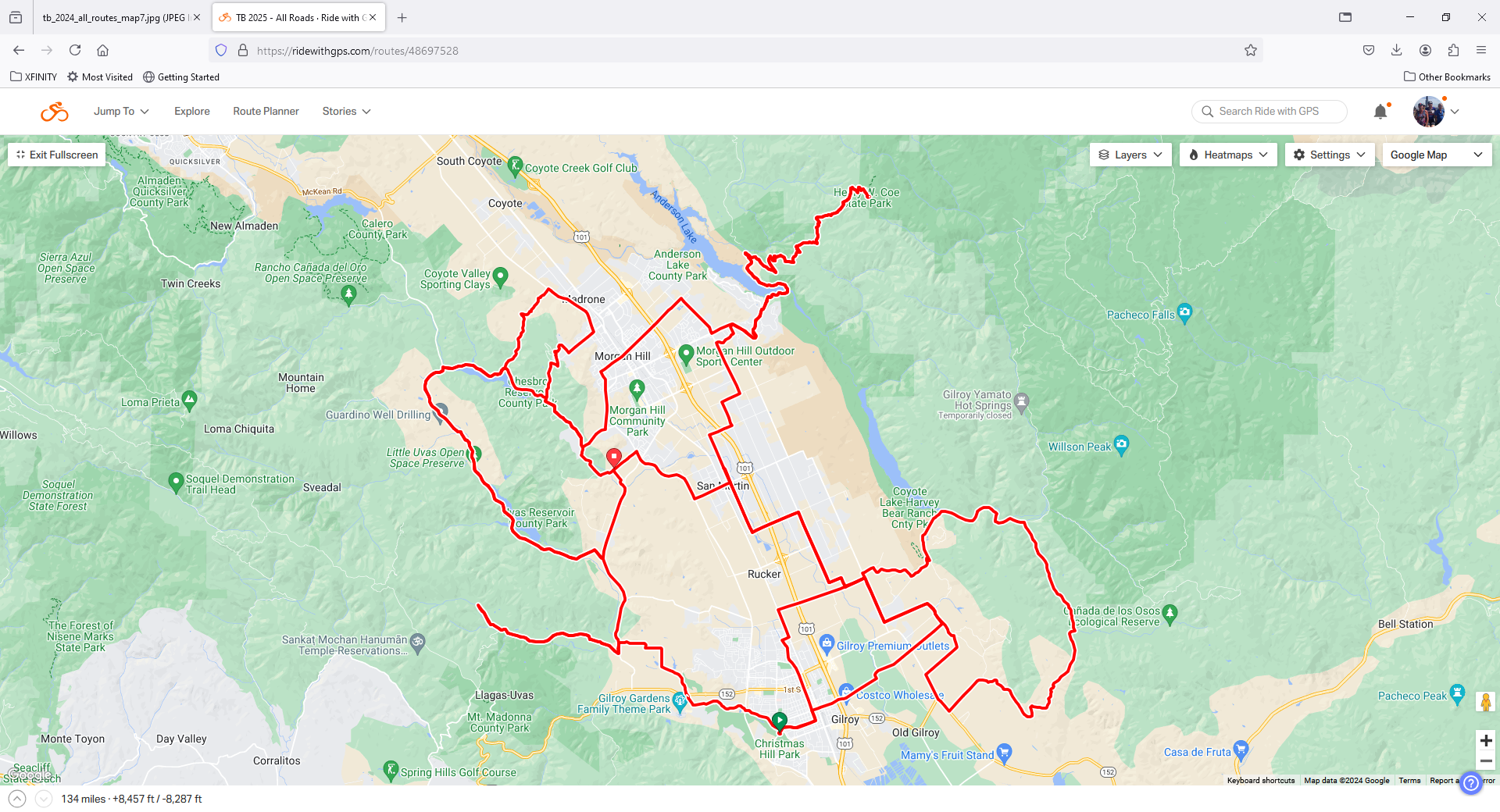 Henry Coe
State Park
Llagas / 
Willow Springs
Shortcut
San Martin
Gilroy 
Hot Springs
CalFire Station
Uvas Reservoir
County Park
29 Mile  – 1 reststop
   49 Mile  – 2 reststops
   73 Mile  – 3 reststops
 100 Mile  – 4 reststops
Redwood Retreat
Shortcut
Christmas Hill Park